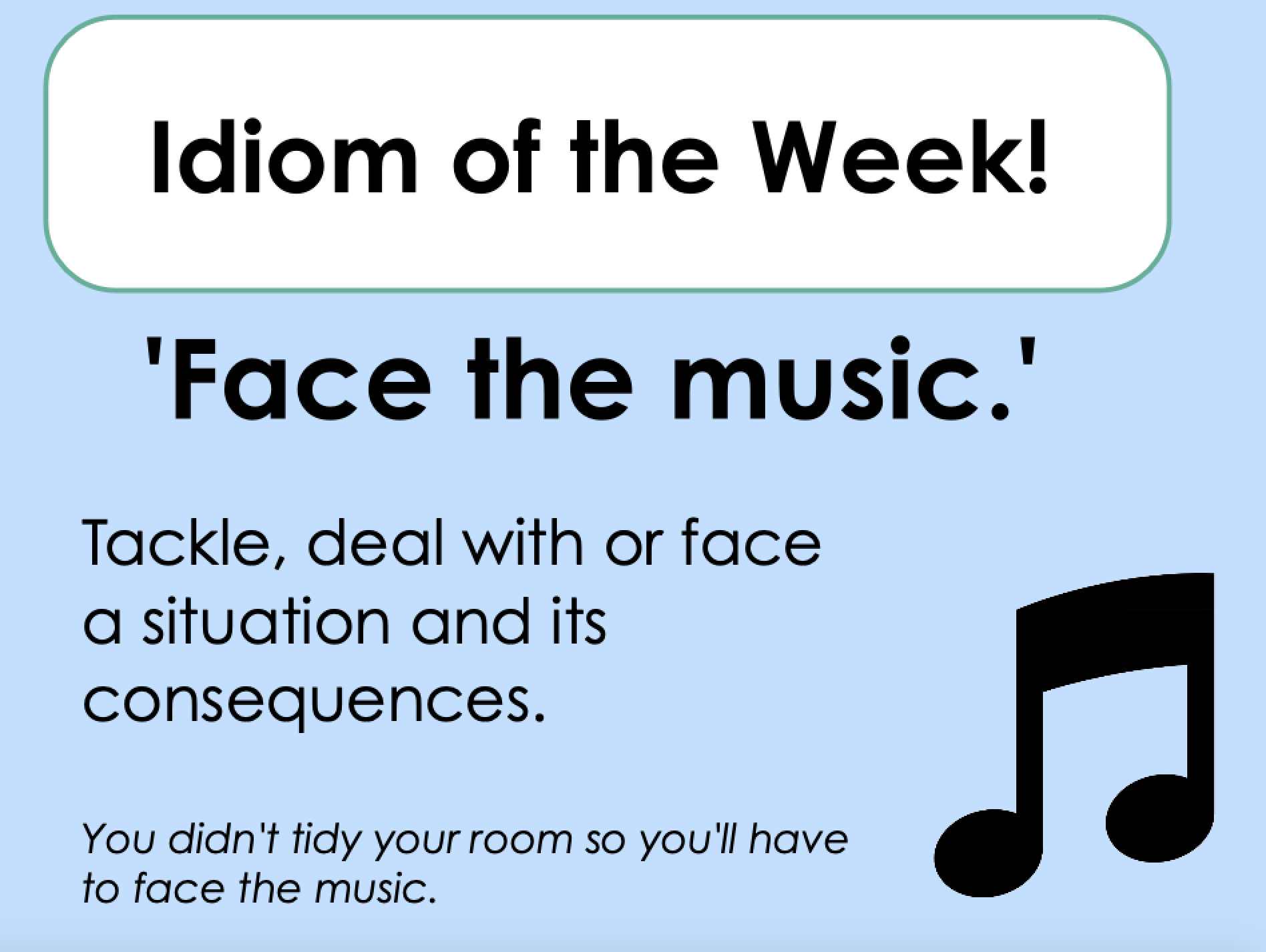 Handwriting